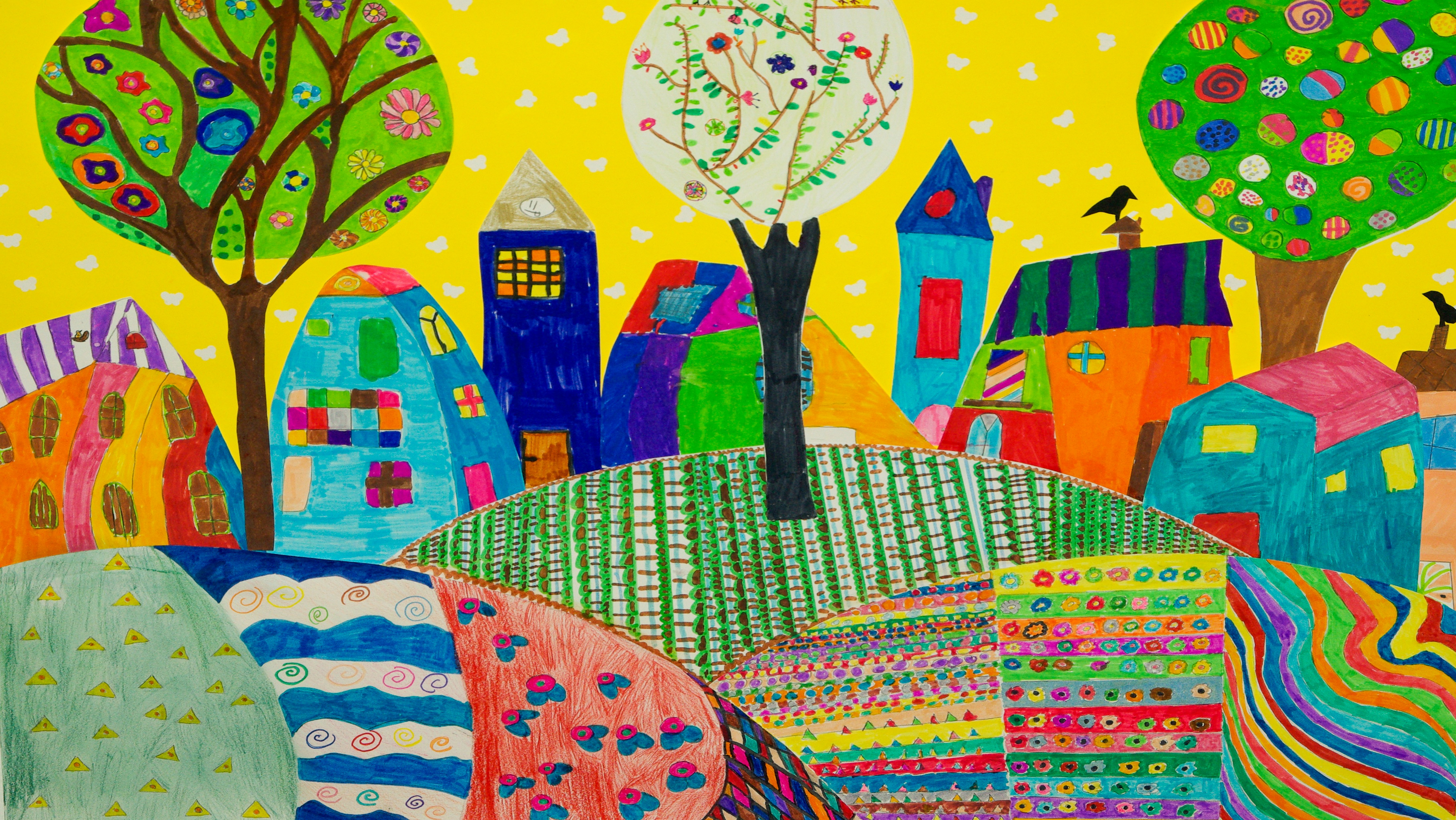 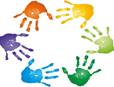 VICTORIAN CHILD FRIENDLY CITIES AND COMMUNITIES CHARTER
This Victorian Charter for Child Friendly Cities and Communities has been developed specifically for local governments, organisations and individuals to take action. The Charter is a statement of the principles and actions that underpin the right to be considered child friendly.

The Charter is consistent with state, national and international protocols and embraces rights that are embedded in the Convention of the Rights of a Child ( 1990), the Chiba Declaration for a Child Friendly Asia Pacific (2009), UNICF’s Building Blocks for developing a Child Friendly City (2004) and the Victorian Human Rights and responsibilities Charter (2006).

Recognising the need for increased participation by children and young people in decision making forums and creating child friendly environments, we support the following principles: 

Freedom for children to experience environments that consider their needs

Respect and dignity for children to express their individual opinions, participate in and contribute to decisions about their communities and their wellbeing.

Equitable access to supportive environments and services for children regardless of gender, ethnicity, religion or ability.
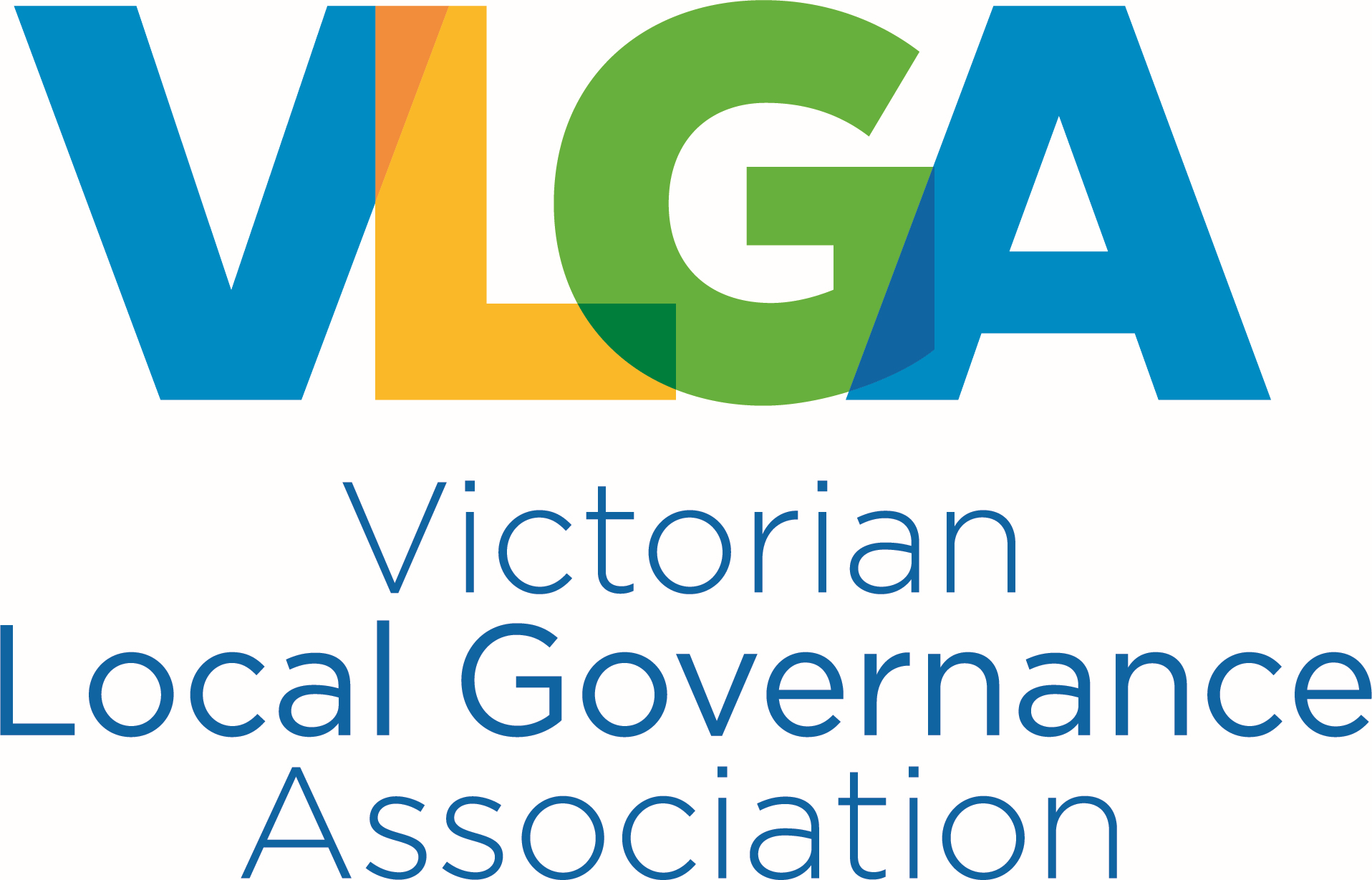